Организация образовательного процесса с применением цифрового образовательного контента, информационных систем и ресурсов платформы ЦОС
МАОУ «СОШ №122 с УИИЯ» г.Перми
Учитель математики и информатики
Новикова Дарья Ивановна
Цифровая образовательная платформа «Яндекс Учебник»
https://education.yandex.ru/
Цель: Закрепление полученных знаний на уроках в игровой форме. Применение в рамках дистанционного обучения
Краткая характеристика
Платформа предлагает задания по различным направлениям и предметам. 
Большой набор олимпиад. Также есть курсы подготовки к ОГЭ. 
Задания даются в интерактивной форме. 
Задания построены в соответствии с программой изучения курса, 
но при этом можно выбрать задания из курсов, предшествующих году обучения.
Есть возможность создавать свои собственные задания.
Также на платформе предоставлены бесплатные КПК
Примеры использованияв собственной практике обучения
При изучении темы «Устройство компьютера» 
в 7 классе по предмету информатика не всегда есть возможность детально развить данную тему,
 поэтому я часто даю задания на данной платформе, 
где дети могут изучить устройство компьютера и даже попытаться собрать свой собственный,
 использую полученные знания.
Примеры использованияв собственной практике
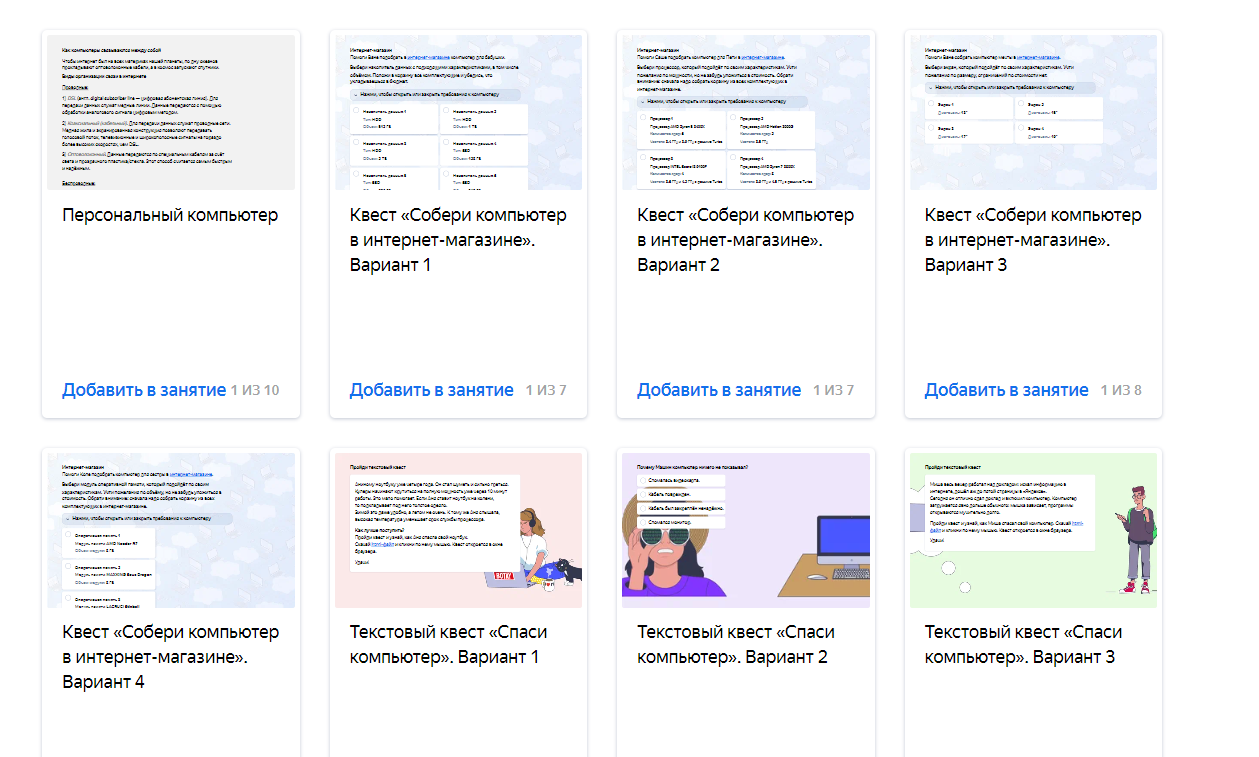 Перспективы применения «объекта»учебном процессе
Использование цифровых технологий наряду с традиционными позволят существенно повысить гибкость и технологичность образования, а также мотивационную составляющую обучающихся к учебному процессу.
Использование технологии веб-квест позволяет педагогам решить следующие задачи: с повышением мотивации, улучшить учебные достижения; использовать методы графической визуализации в обучении; формировать информационную культуру; решать творческие задачи; оптимизировать учебную деятельность.